Resource management
1
CCDB big tables problem
MySQL packet size is limited by 1 mb by default
gzipping doesn’t help.
No partial blob transfers until MySQL 6
‘root’ privileges needed to configure MySQL 
Vulnerability for DDos attacks
Since CCDB is ‘do not delete’ storage it will lead to redundant database grow
2
Usual frameworks application structure
Configs
Qt, Java, GTKApplicationMono, MFC, GTK,
Resources are:
Static
Not changing during app. run
Seldom change during app. life
Too big to compile into the app.
Data
Config manager
Data connectors
Resource manager
Resources
Resources
3
Very simple resource manager
fopen
4
Resource manager idea
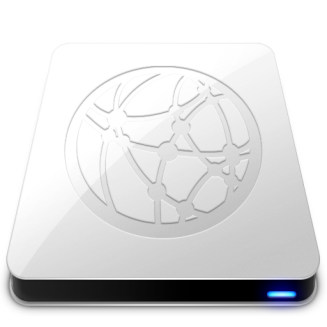 Server
NO
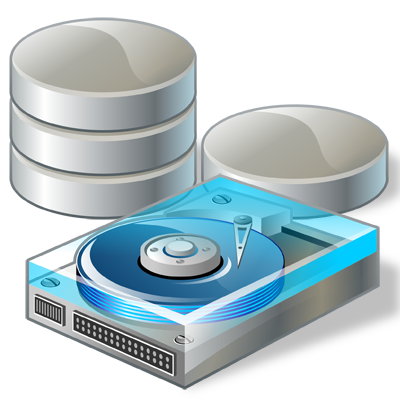 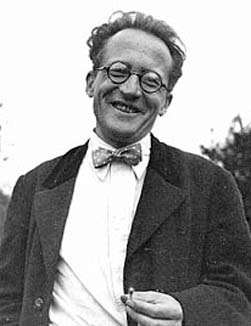 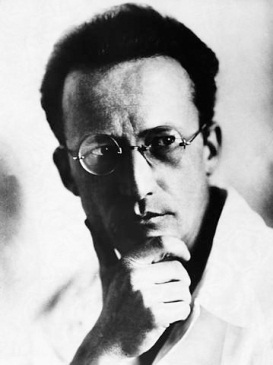 Resorce
Manager
mydata
data  cached ?
./resources/mydata.dat
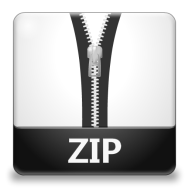 Caching
YES
Easy to use  
Automated 
Flexible
Updatable
Less mistakes 
Easy to change
Easy to maintain
5
What other use for resources
QT 4+, QResource is a part of libqtcore.
GTK, use gtk_rc_* functions to read resources
OSX API  NSBundle, CFBundleRef, etc…
Mono – System.Resources namespace
Java – lots of stuff (depends on framework)
wxWidgets – RC, WXR , XRC…
6
What should we do
Store link to resource in the DB
Make simple resource API through JANA or CCDB.
(we already have most of the code!)
vector<vector> GetTable(“/w/HallD/data/Magnets/table.txt”)
vector<vector> GetTable(“res:Magnets/table”)
“res:” means open files from resource directory (which is known by JANA)
No “res:” means just open that file by that path.
7